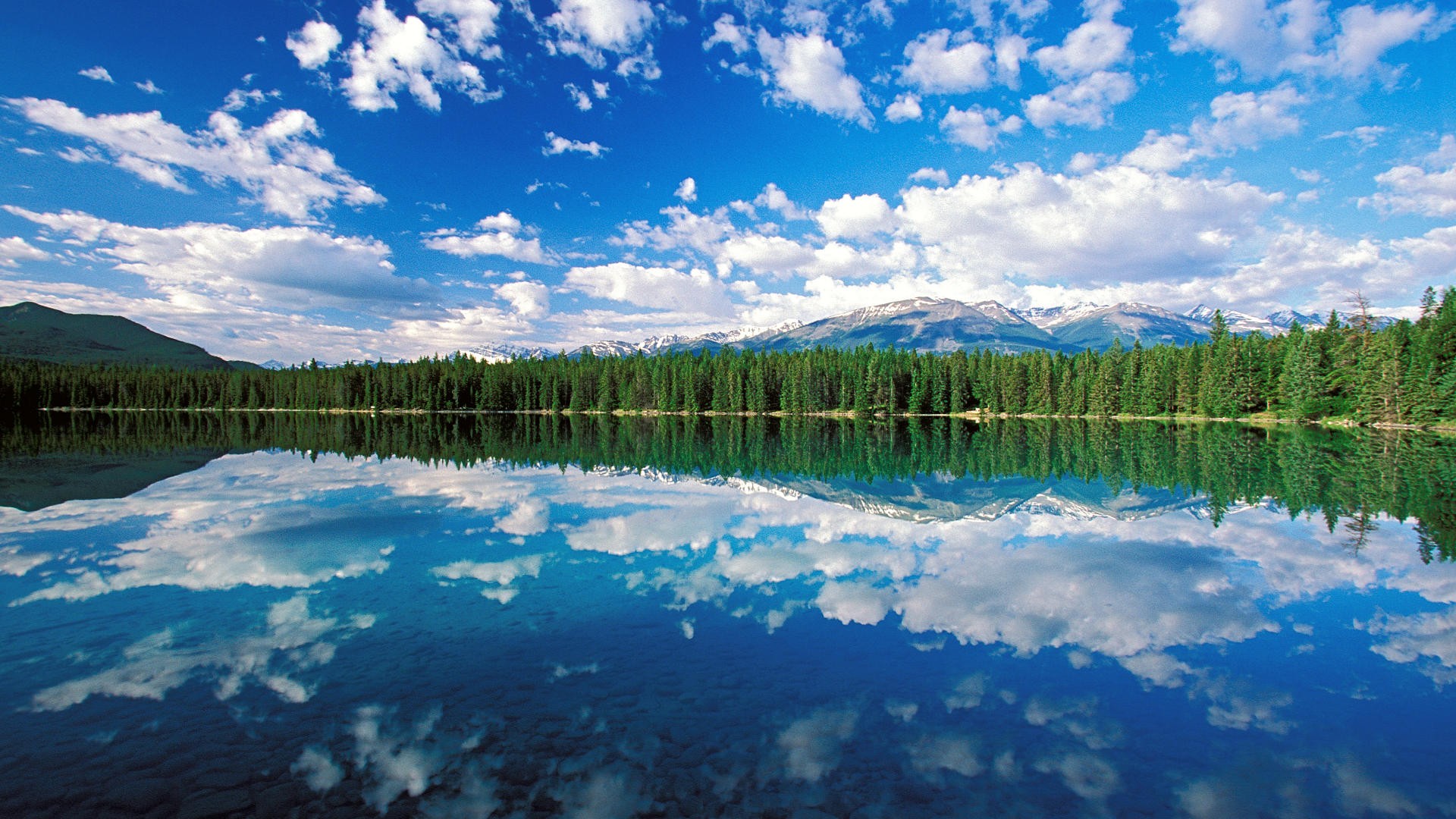 CANADA
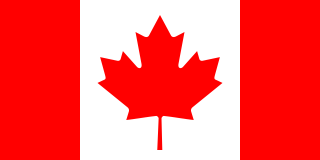 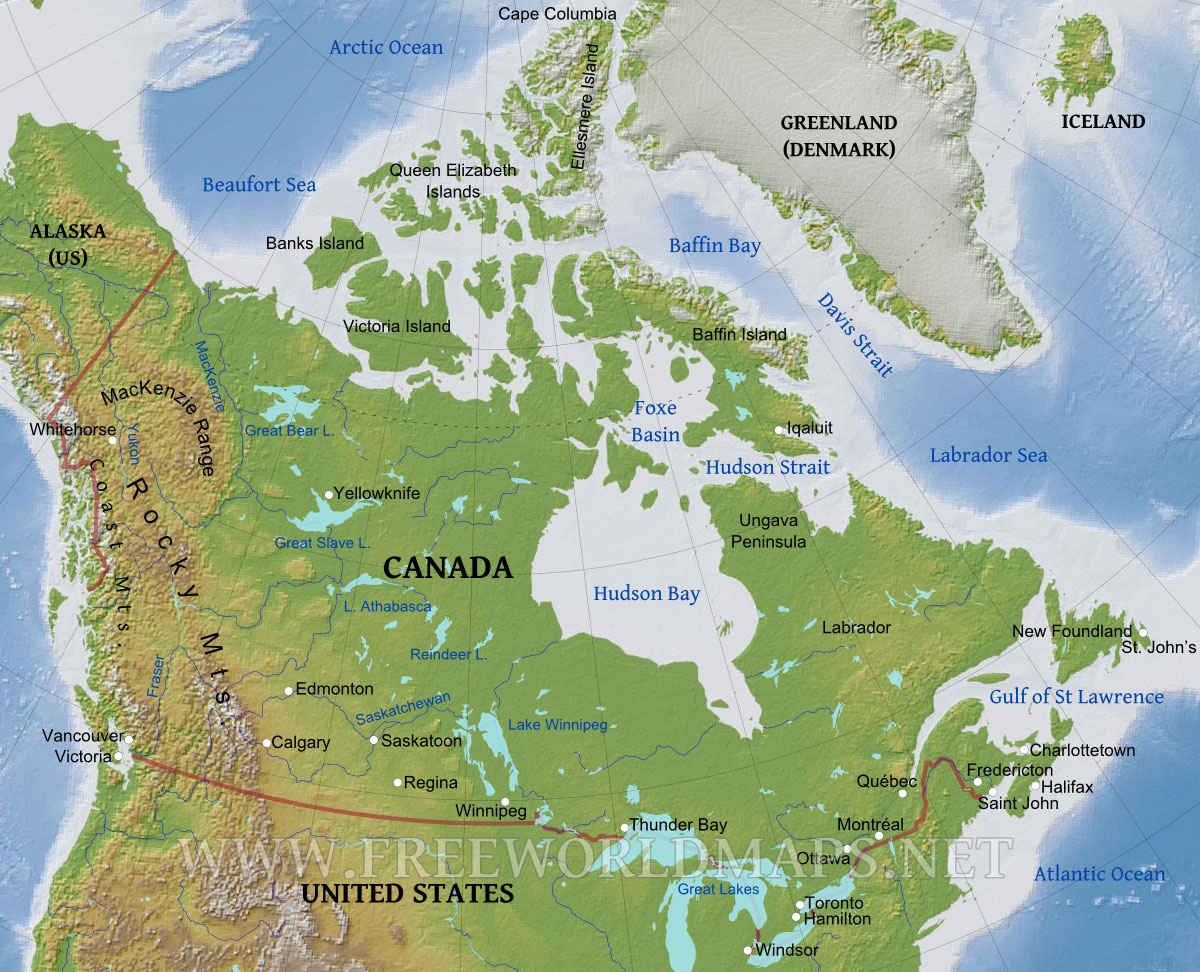 BASICS ABOUT CANADA
10 provinces and 3 territories
World’s second-largest country
Country with the longest land border (with USA)
Capital: Ottawa in Ontario
Offical language: English and French
Currency: Canadian Dollar (CAD) $
Motto: From sea to sea (A Mare usque ad Mare)
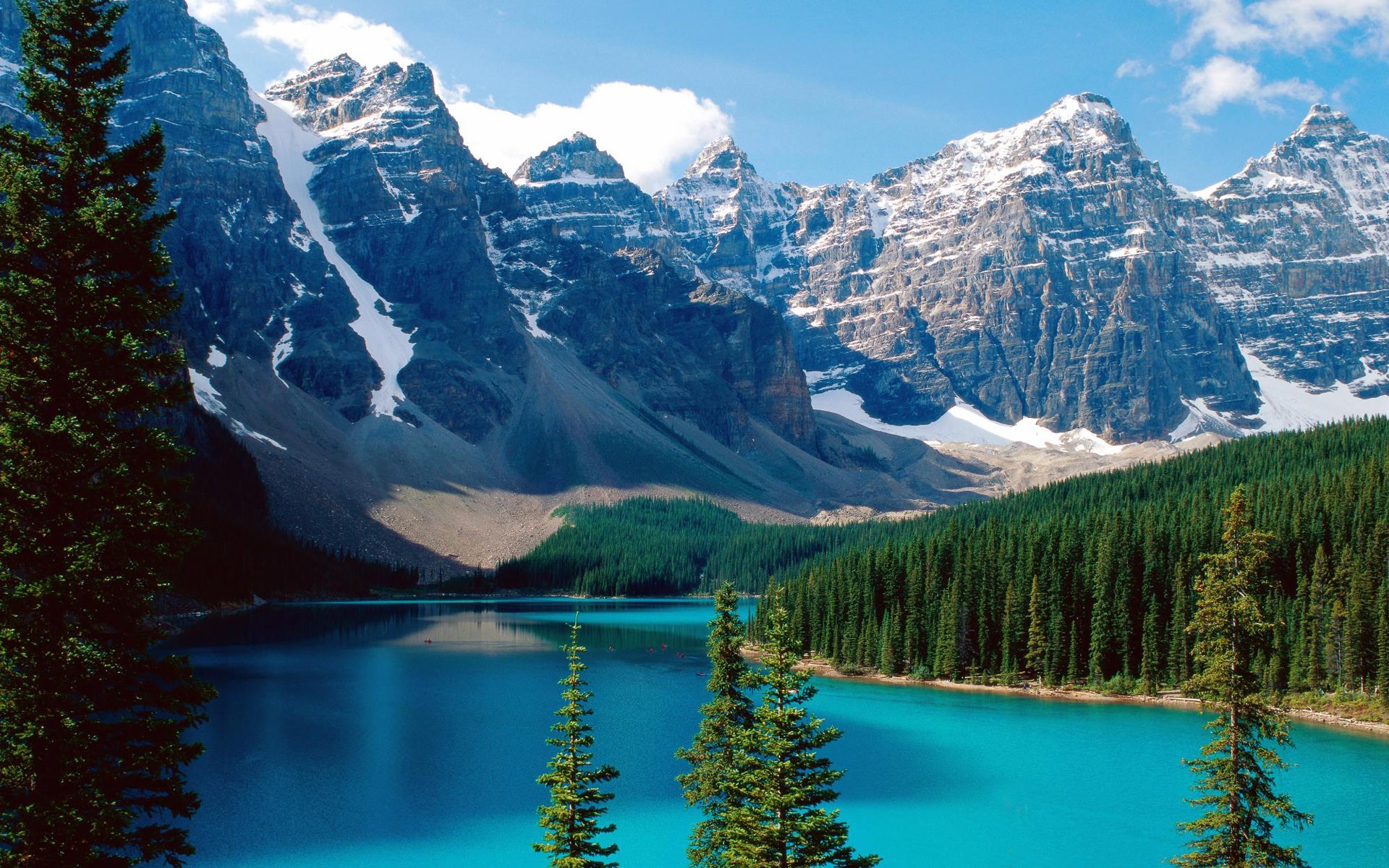 GEOGRAPHY
From Atlantic to Pacific ocean; Arctic ocean on the north
Canadian shield, Hudson bay, river St. Lawrence, Great Lakes and Great Plains/Prairie, Rocky Mountains,...
Highest peak of Canada is Mount Logan/Pierre Elliott (5959m)
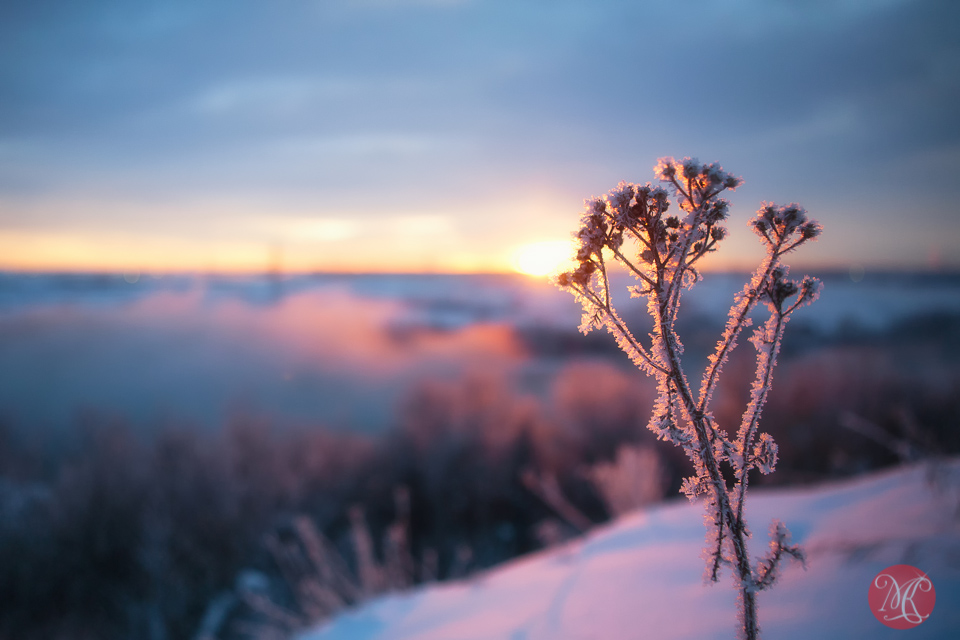 NATURE
A lot of national parks (Banff, Jasper,...)
Waterfalls (Niagara Falls), rivers,                      lakes, forests and islands (Prince Edward Island)
Mammals: grizzly bear, stags, mountain lions, moose, beaver,...
National Dinosaur Park
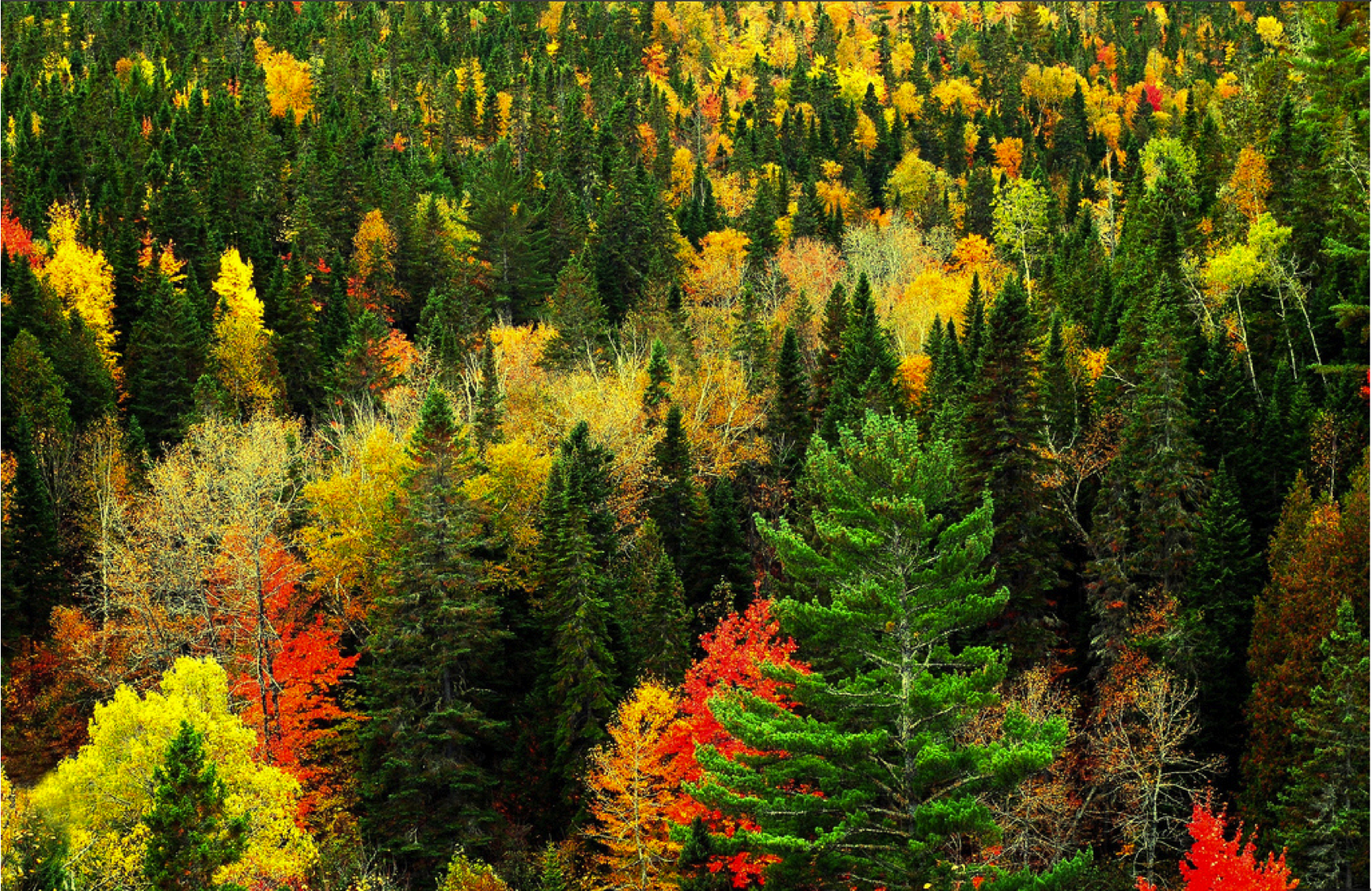 INDUSTRY
Deposits of oil and iron ore
Alberta-center of the oil industry
Forests, wood
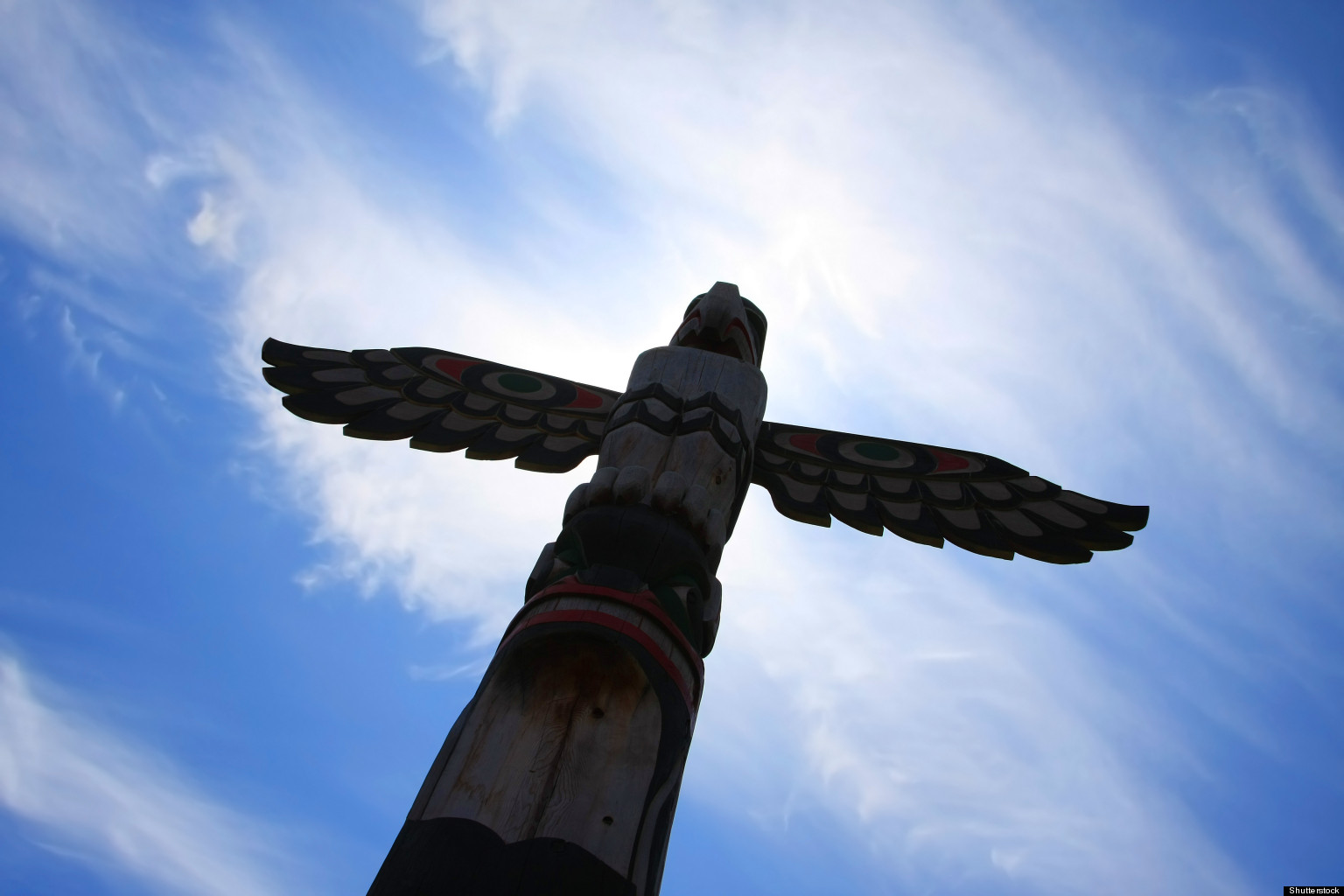 SIGHTS
The Canadian Rockies
Old Quebec City
Bay of Fundy
CN Tower
Northen lights, Niagara Falls, lakes,...
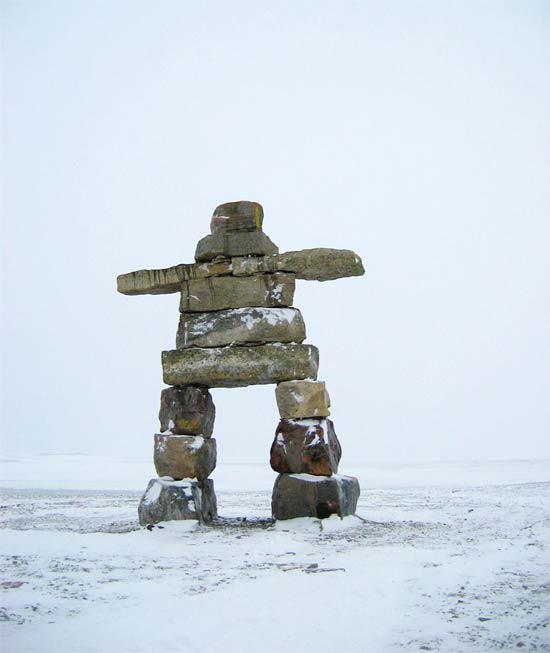 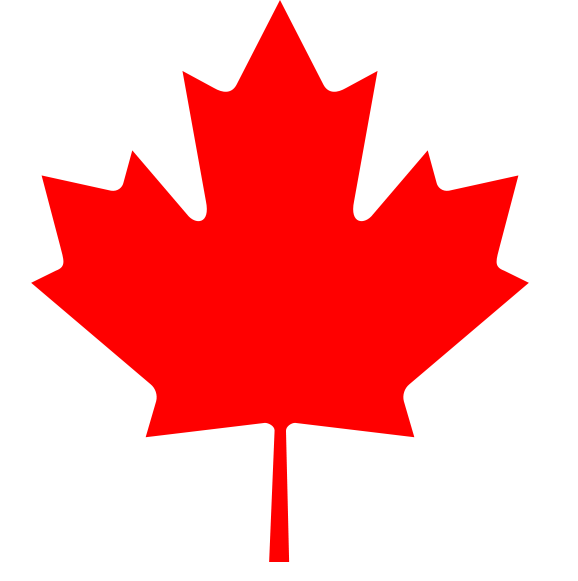 NATIONAL SYMBOLS
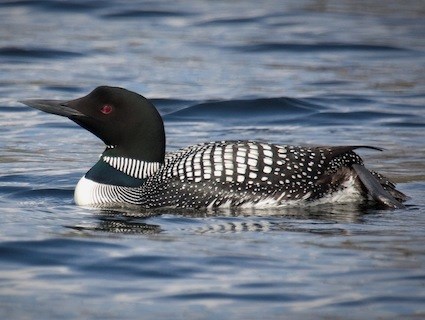 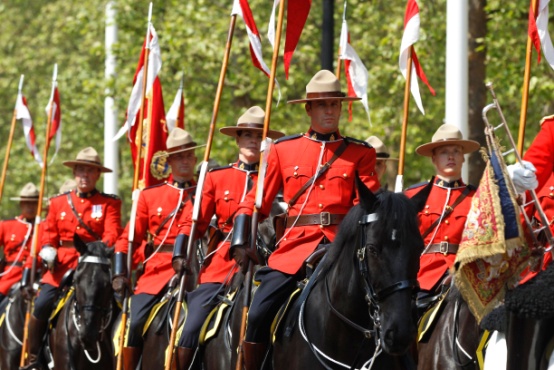 Maple leaf, totem pole, beaver, Canadian goose, The Royal Canadian Mounted Police, Common Loon and Inuksuk.
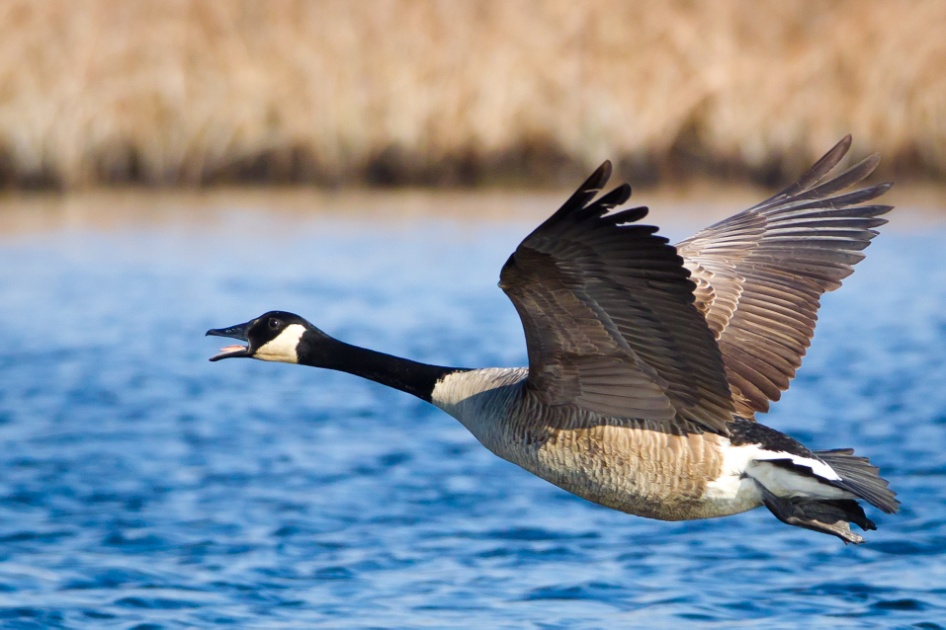 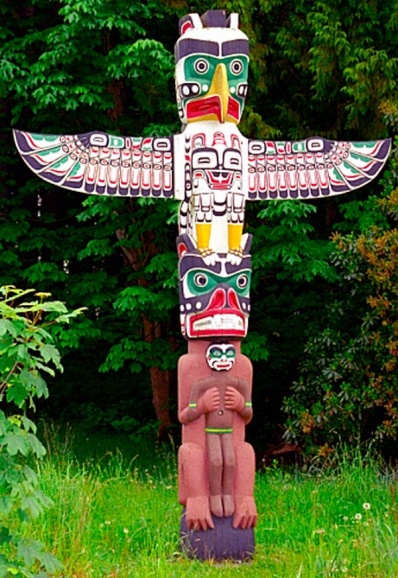 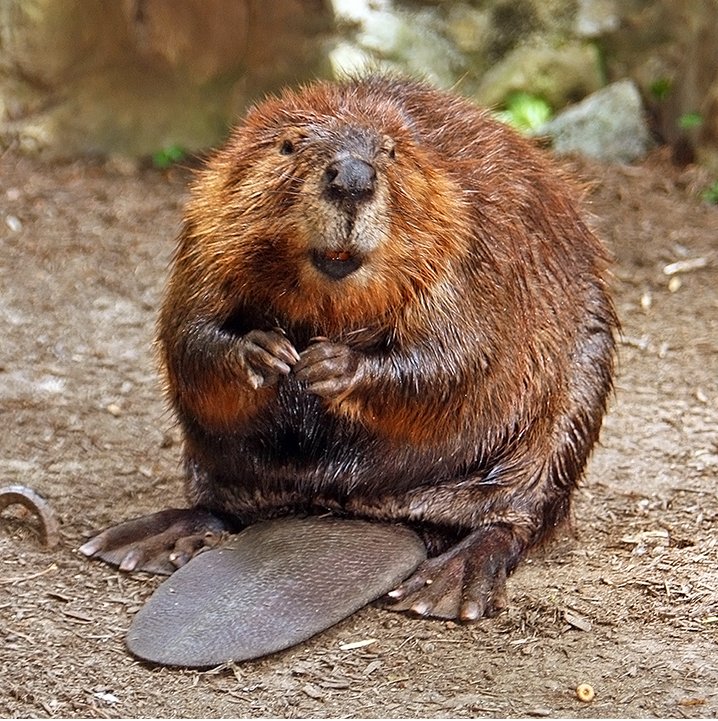 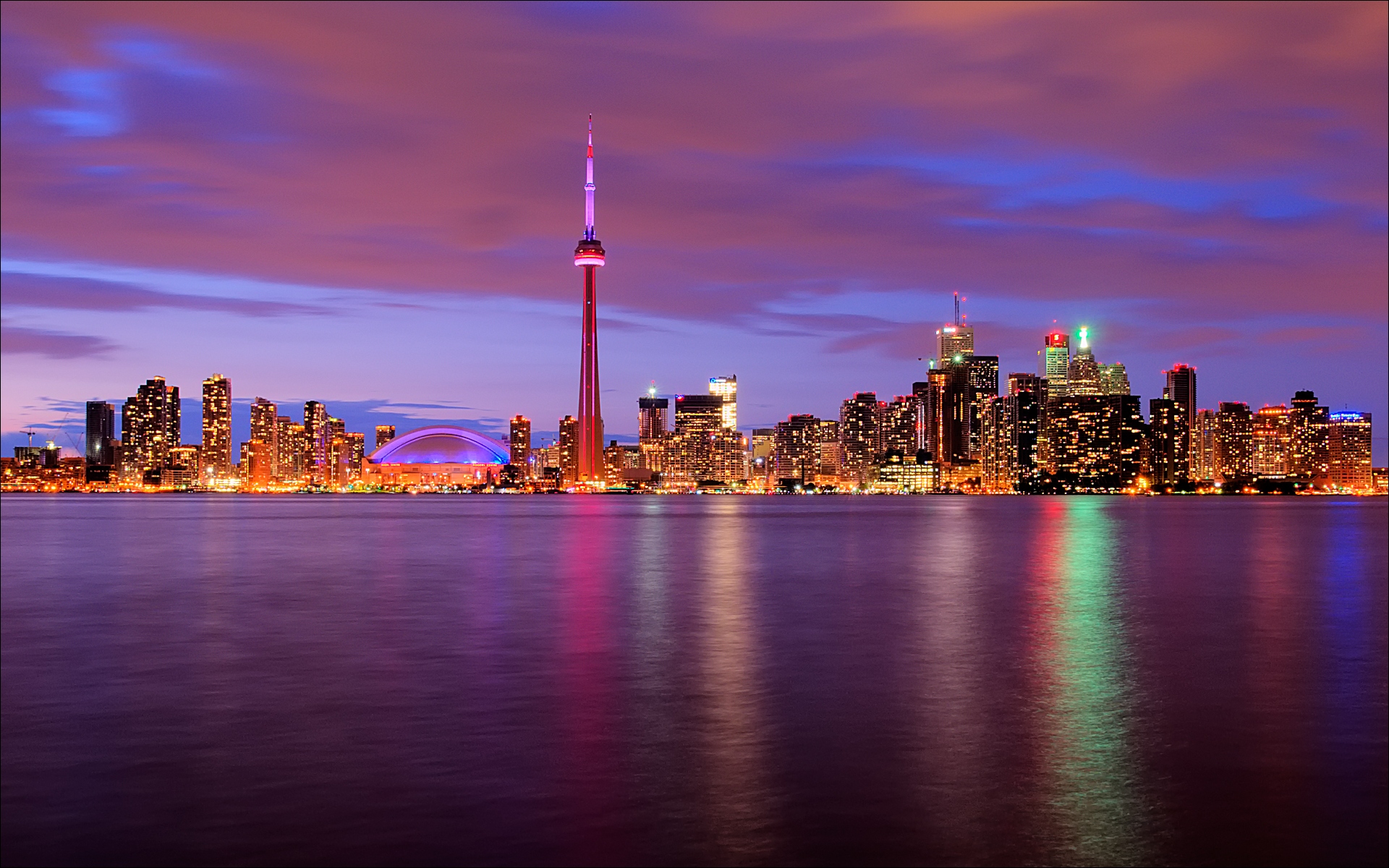 INFORMATION
Wikipedia
My knowledge